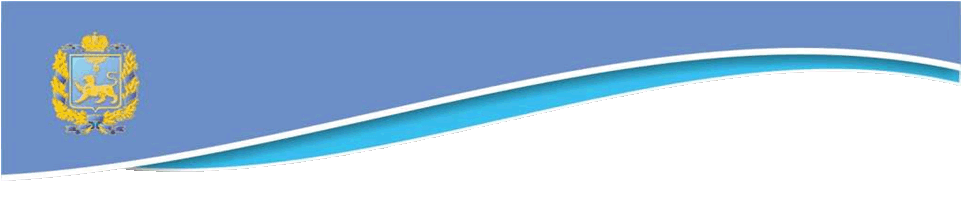 Псков
город
 Воинской Славы
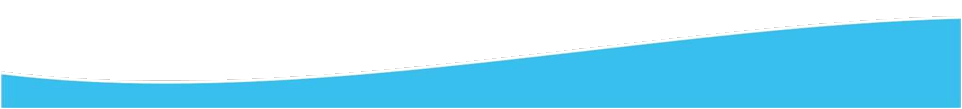 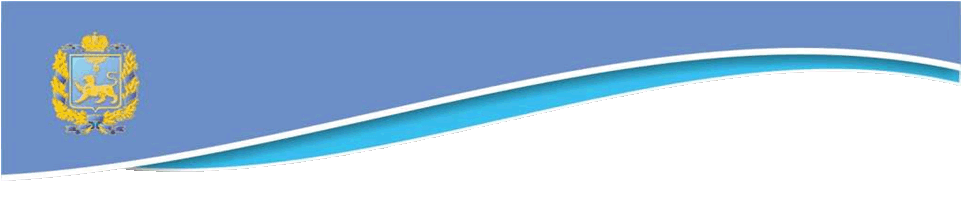 Псковской Земле историей была суждена труднейшая задача – послужить для Руси заслоном на опаснейшем участке ее границ.
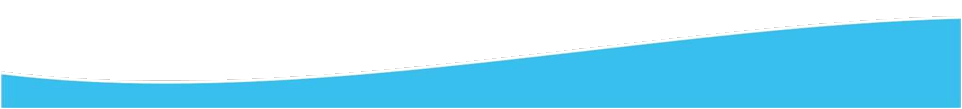 Памятник княгине Ольге
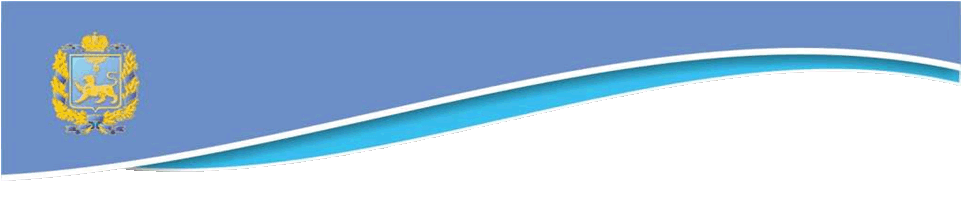 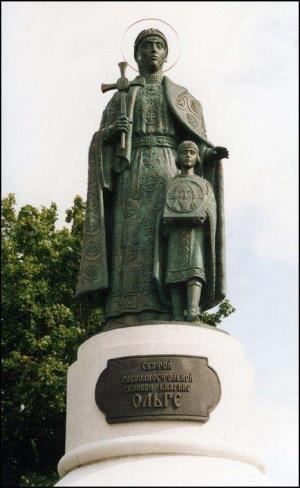 Согласно самой ранней древнерусской летописи 
«Повесть временных лет», 
Ольга была родом из Пскова.
Имена родителей Ольги не сохранились, по Житию они были незнатного рода
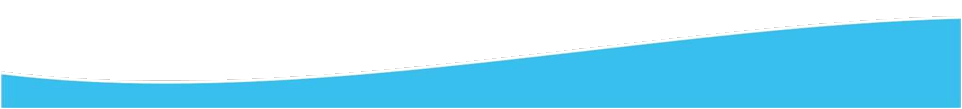 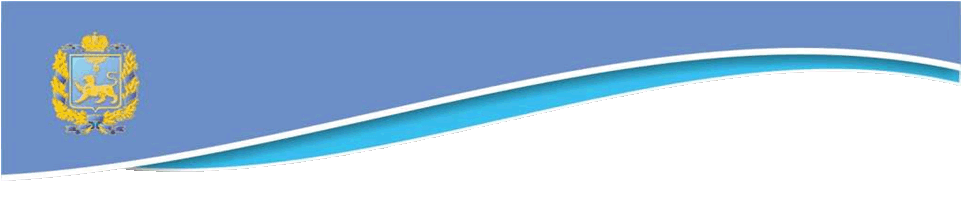 Соколиха
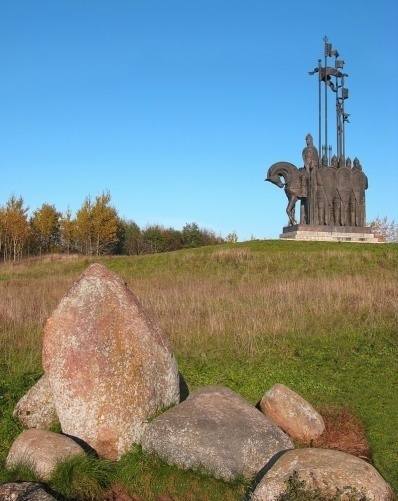 5 Апреля 1242 года князь Александр Невский разгромил  рыцарей Тевтонского ордена на берегу Чудского озера. 

Эта битва вошла в историю под названием 
«Ледовое побоище».
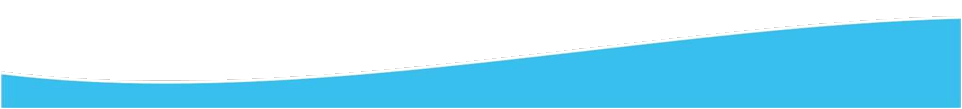 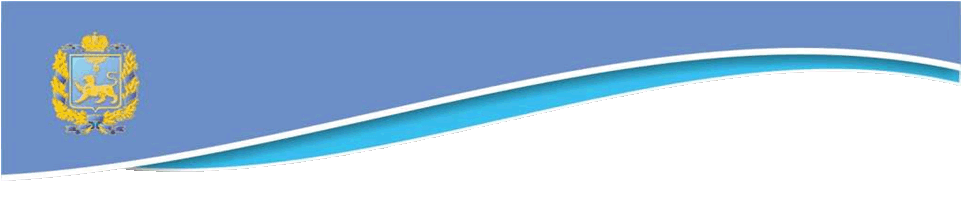 Псковской Земле историей была суждена труднейшая задача – послужить для Руси заслоном на опаснейшем участке ее границ, ставшим особенно опасным после того, как в Прибалтику вторглись немецкие завоеватели. 
Ратники легендарного князя Александра Невского одержали победу над тевтонскими рыцарями. Многие делают вывод, что Александр Невский, разгромив немцев на Чудском озере, остановил экспансию тевтонов, датчан и шведов на северо-западную Русь. 
Но в действительности набеги ливонцев, датчан и литовцев на новгородские, псковские и смоленские земли после Ледового побоища не прекратились. Русь еще в течение 30 лет находилась в состоянии войны с западными соседями,  особенно после смерти Александра Невского. Тогда в 1263 году ливонские рыцари «с мечом в руке и жаждой наживы в сердце» вновь двинулись на земли Новгорода и Пскова, пытаясь покорить или уничтожить славу России.
Они опоздали совсем ненамного, но опоздали навсегда. Упавший щит святого Александра подхватил новый витязь  - Довмонт Псковский
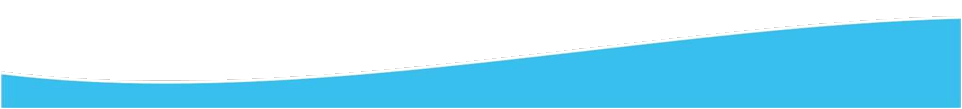 Князь Довмонт является небесным покровителем нашего города
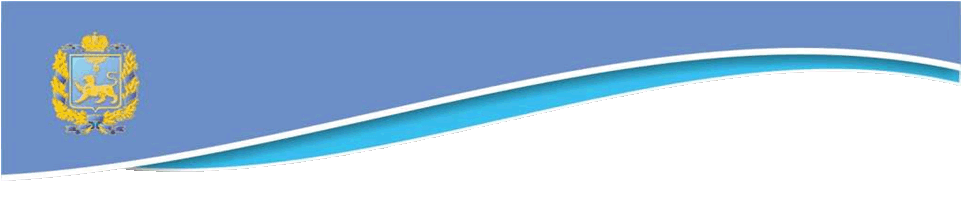 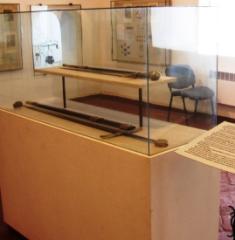 …И даже его меч до сих пор хранится в псковском музее…
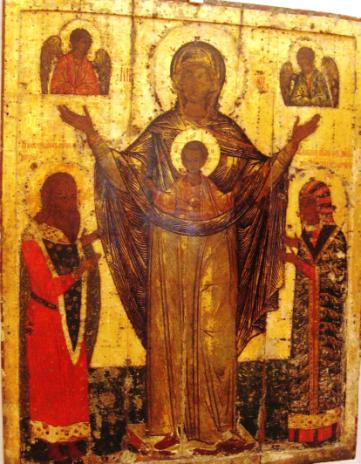 … Так же как и икона, а точнее ее копия XVI века, где изображен князь со своей женой
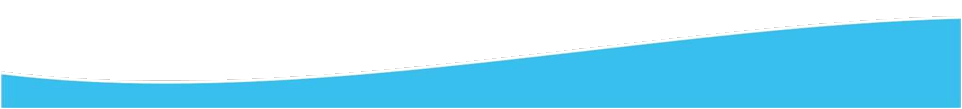 6
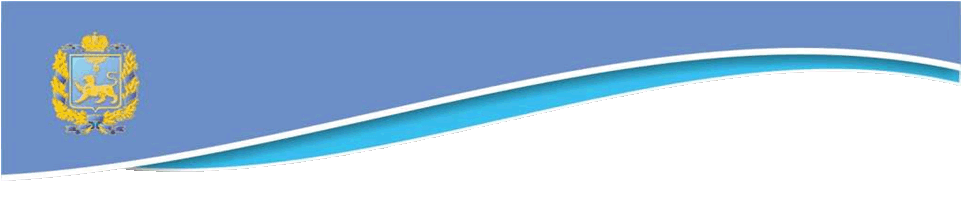 Довмонтов город
Довмонтов город.  Небольшое зеленое поле, со всех сторон окруженное стеной, на котором сохранились фундаменты древних построек. И даже не верится, что когда-то здесь кипела жизнь. Однако, уже в тринадцатом веке автор немецкой хроники писал о Пскове: «Этот город так обширен, что его окружность обнимает пространство многих городов, и в Германии нет города равного Пскову».
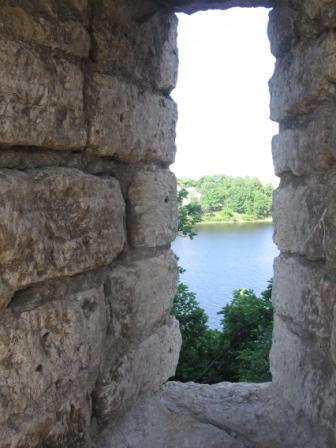 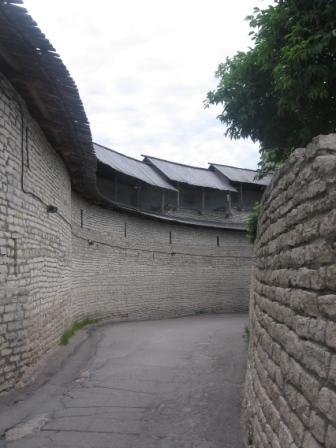 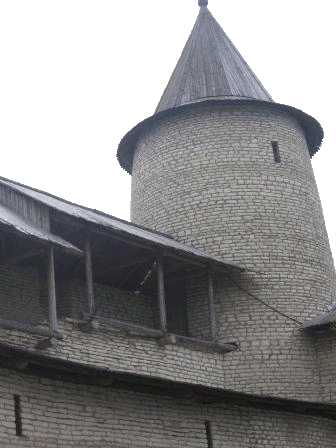 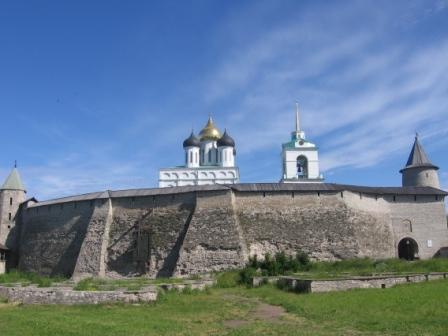 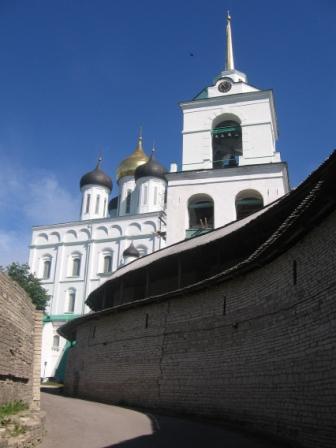 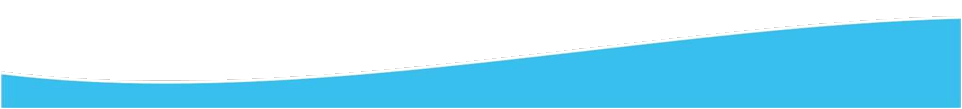 Власьевская башня
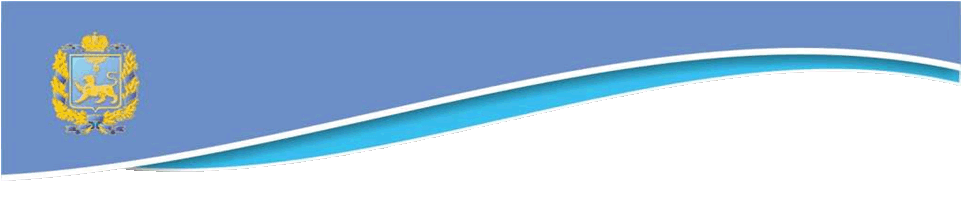 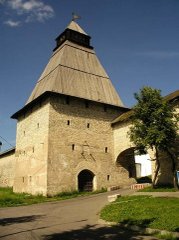 Власьевская башня — одна из оборонительных башен Пскова, была возведена в XV веке. Имеет высокий шатёр и смотровой чердак. Защищая линию крепостных стен у спуска к реке Великой. Через надвратную Власьевскую башню вели единственные проездные ворота в центральную часть Пскова от парома со стороны Завеличья. От Власьевских ворот поднимались к Старому Торгу (ныне пл. Ленина) многочисленные купцы, гости, послы, окрестные жители. Одновременно в башне располагалась и псковская таможня.
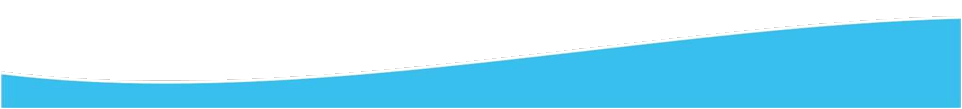 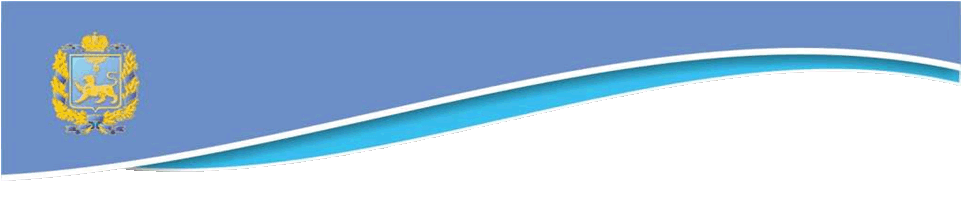 Троицкий собор
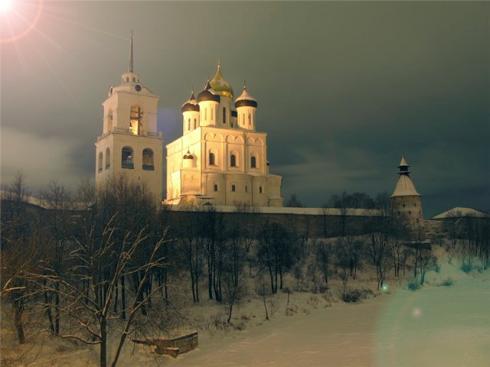 Центр  крепости– 
Современное, четвёртое по счёту, здание Троицкого собора строилось на протяжении 17 лет и было закончено в 1699 году. Храм возводился на основе предыдущего строения, но при этом существенно вырос в высоту, простираясь вверх на 72 метра. Кроме того, большое влияние на его внешний вид оказали традиции московской архитектуры XVII века, в частности главной частью выделен вытянутый шестистолпный четверик, увенчанный пятью главами, символизирующими Христа и четырех Евангелистов. В конце XVIII века из-за трещин, образовавшихся вследствие неодинаковой осадки собора, были заложены открытые боковые галереи, а само здание храма укреплено контрфорсами. C 1894—1895 годов внешняя часть строения оштукатурена.
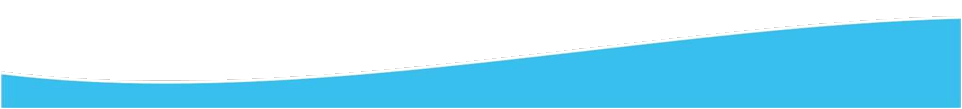 Памятник в честь победы над Стефаном Баторием
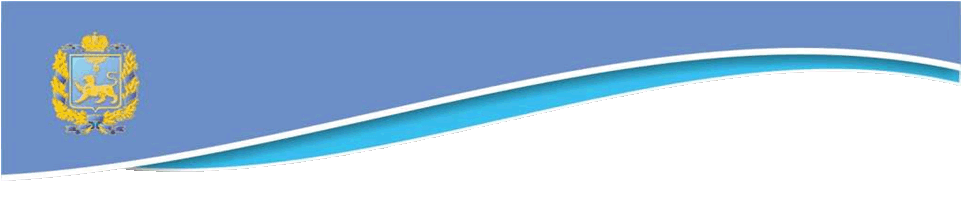 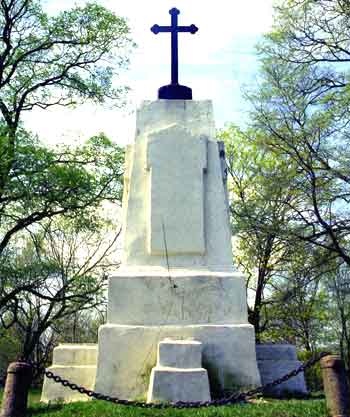 Успешная оборона Пскова сыграла большую роль в истории России. Под Псковом Баторий потерпел самую крупную неудачу в войне с Россией. Псков стал бастионом, о который разбилась волна неприятельского нашествия. Успех в обороне города был достигнут благодаря твердому и мудрому командованию Ивана Шуйского и высокому моральному духу гарнизона и жителей Пскова. Даже женщины и дети принимали активное участие в обороне. Кроме того, русское командование сумело определить заранее направление главного удара противника и подготовить город к обороне. В результате неудачи под Псковом Стефан Баторий был вынужден заключить мирный договор с Иваном IV. И хотя Россия теряла все свои завоевания в Ливонии, но сумела вернуть захваченные противником города Великие Луки, Заволочье, Невель, Холм, Себеж, Остров, Красный, Изборск, Гдов и все другие Псковские пригороды.
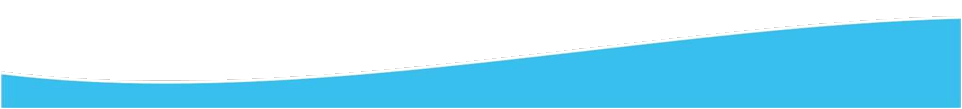 Густав Адольф
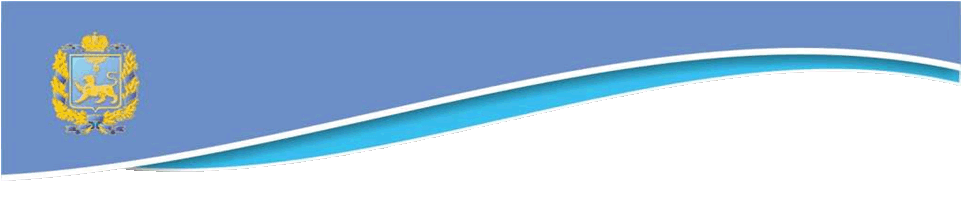 В начале XVII века Пскову вновь пришлось сыграть роль защитника и спасителя родины. Это было в конце долгого и тяжёлого периода иностранной интервенции. Шведы в 1611—1613 гг. захватили Новгород, Ладогу, Старую Руссу, Порхов, Гдов. Чтобы закрепить за Швецией захваченные земли, двадцатилетний шведский король Густав-Адольф предпринял поход на Псков. Это было вскоре после освобождения Москвы от поляков (1612 г.) и избрания царём Михаила Романова (1613 г.). Новое правительство было занято организацией управления и борьбой с отрядами интервентов в центральных уездах страны, оно не могло оказать псковичам значительной помощи. В Пскове находился гарнизон дворян, стрельцов и казаков общей численностью около 4 200 человек и несколько тысяч воинов посадского ополчения. Обороной города руководили воеводы Плещеев и Собакин.
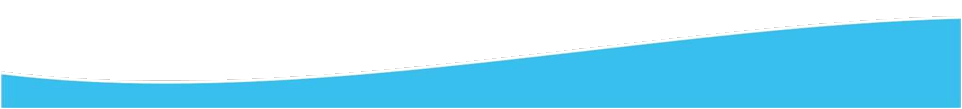 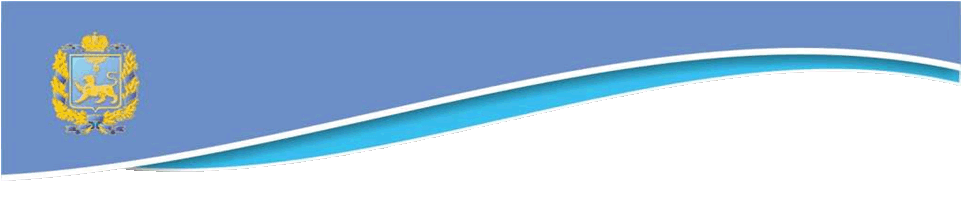 Монумент в честь боёв Красной армии в Крестах
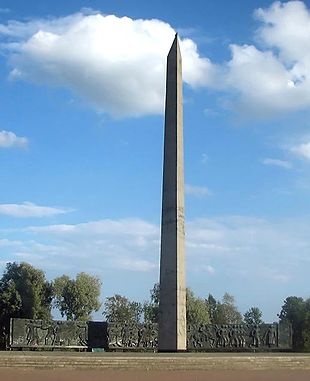 На этом перекрёстке возвышается 47-метровый обелиск в форме штыка с гранитным основанием (на котором размещена тематическая горельефная композиция, занимающая площадь 180 м2, открытый 23 февраля 1969 года (скульптор Мотовилов Г. И., архитектор Билибин И. Д.) в ознаменование первых военных столкновений Красной Армии с немецкими кайзеровскими войсками под Псковом и Нарвой в 1918 году.
Предполагаемая высота храма — 39 м (с крестом — около 43 м).
На Крестовском шоссе также расположена стелла в память о погибших военнопленных, которые были замучены гитлеровцами в концлагере, созданном в годы Великой Отечественной войны на территории машинно-тракторной мастерской в Крестах, а также братская могила на окраине.
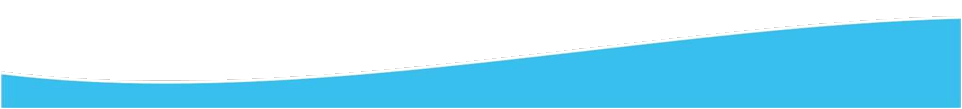 Танк Т-34.
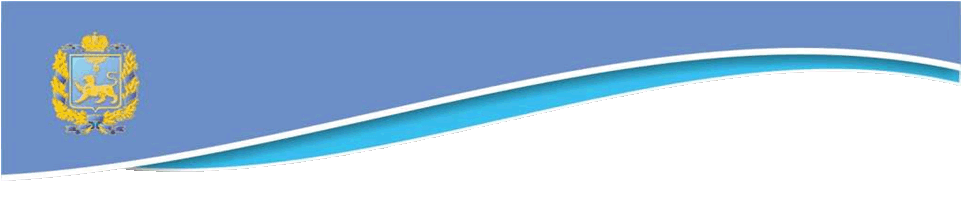 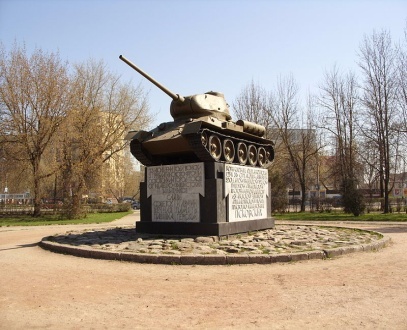 Танк установлен в памятном для города месте. Место связано с началом форсирования реки Великой бойцами 128-й стрелковой дивизии 3-го Прибалтийского фронта 23 июля 1944 года. В этот день Псков был освобожден от немецко-фашистских оккупантов.

Боевой танк Т-34 символизирует воинскую славу танкистов, которые участвовали в освобождения Пскова. Направление ствола танка символическое, оно указывает движение советских войск. 
 На настоящее место у моста «Советской Армии» танк был установлен 23 июля 1974 года. Прежде он стоял на пересечении Октябрьского проспекта и улицы Вокзальная.
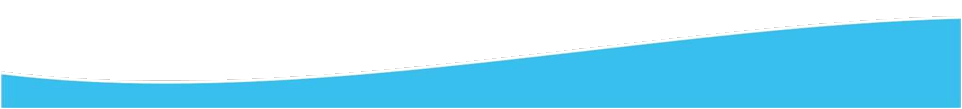 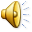 Псков памятник жертвам концлагеря
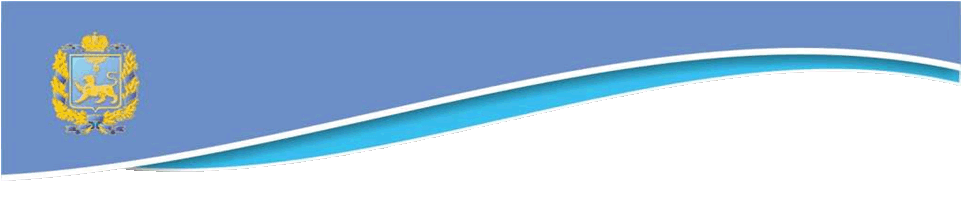 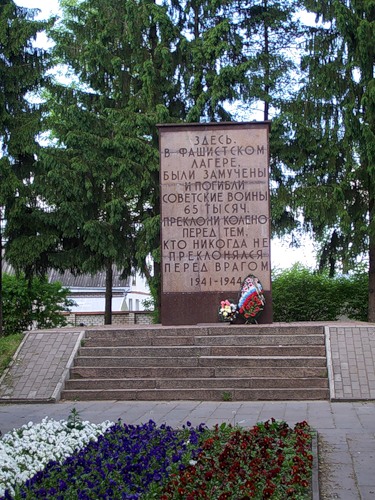 В нашем микрорайоне Кресты в годы войны находился концлагерь
65 тысяч человек были зверски замучены здесь
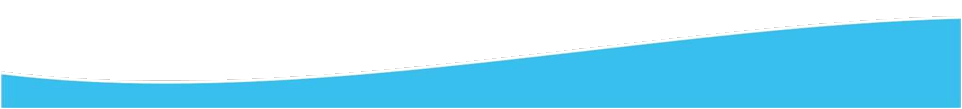 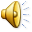 Вечный огонь
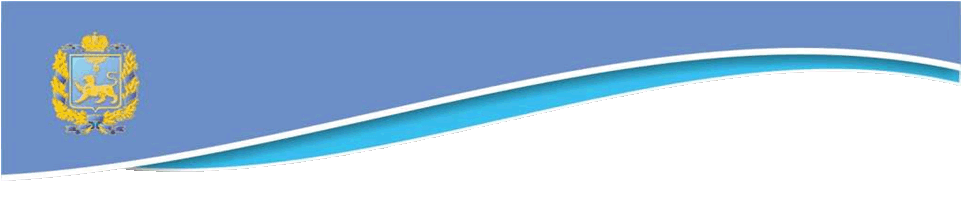 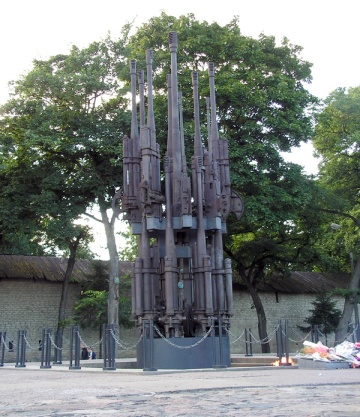 Вечный огонь у могилы Неизвестного солдата на пл. Победы 
23 июля 1974 г. 
авторы 
Смирнов В. П., Катаев Л. Н., Васильковский В. 0., Бутенко П. С.
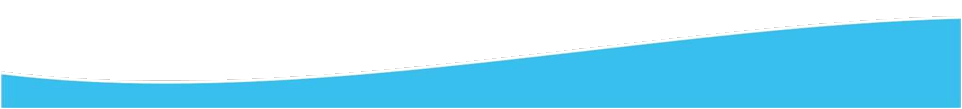 Памятник 6-ой роте в Черёхе
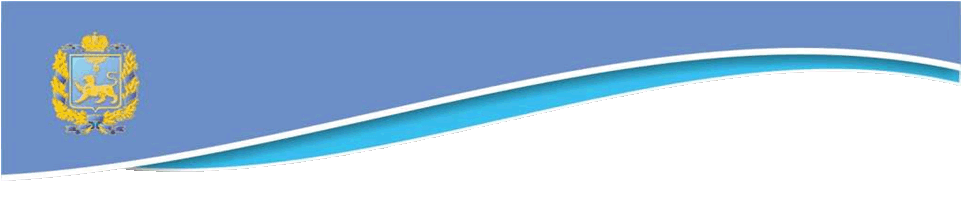 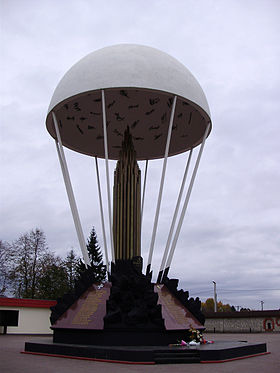 В разгар Второй чеченской кампании, 29 февраля 2000 года, в Аргунском ущелье, на высоте 776 произошло боестолкновение между крупными силами отступавших из окружения чеченских сепаратистов и отрядом российских десантников, составленным преимущественно из 6-й роты 2-го батальона 104-го парашютно-десантного полка 76-й Псковской дивизии. В ходе отчаянного сражения оборонявшиеся проявили массовый героизм, но силы были слишком неравны. Почти все десантники погибли.

Драматический ход и итог боя вызвали существенный резонанс в российском обществе. За этот подвиг 22 гвардейца (из них 21 посмертно) были удостоены звания Героя России, 69 солдат и офицеров 6-й роты награждены орденами Мужества (63 из них — посмертно). В конце июля 2000 года президент Российской Федерации В.В. Путин распорядился установить в Пскове памятник геройски погибшим воинам
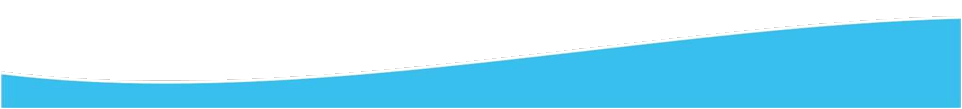 Стела «Псков – город воинской славы»
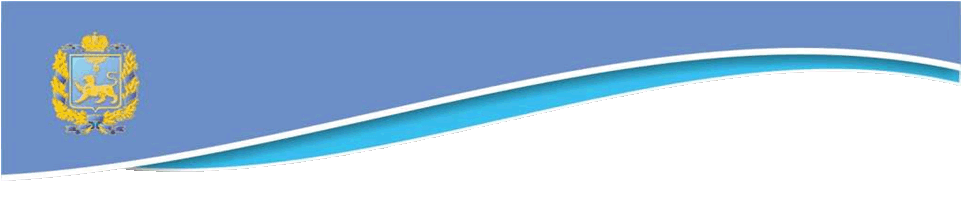 22 июля на площади Победы в Пскове состоялось торжественное открытие стелы «Псков- город воинской славы». В церемонии открытия приняли участие руководители области и города, ветераны, военные, священники, дети.
Для приглашенных на открытие ветеранов была установлена трибуна, на которую их провожали школьники и воспитанники клуба «Патриот», настойчиво предлагая помочь. К чести нашим ветеранам, многие в помощи не нуждались. Необычная для Пскова жара превратила церемонию в испытание, которое все присутствующие достойно перенесли. Руководитель клуба «Патриот» Анатолий Мультах шутя приговаривал: «Ветераны, седые наши, проходите пожалуйста на трибуну. Да, в самое пекло».
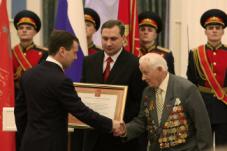 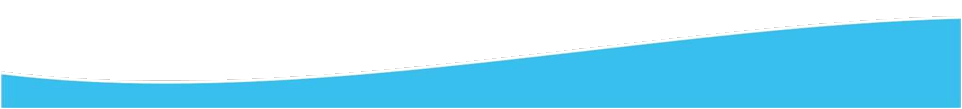 Источники
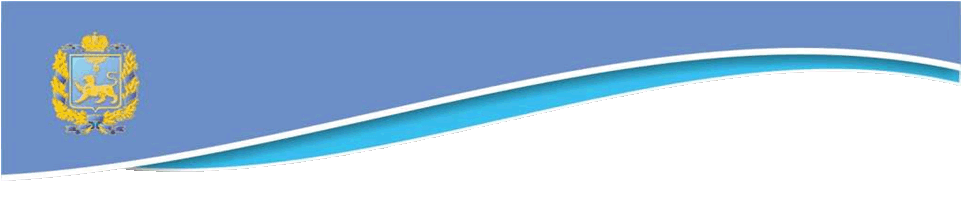 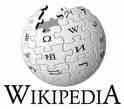 www.wikipedia.org
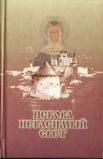 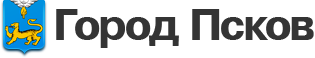 www.pskovgorod.ru
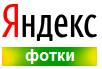 Звучали стихи из сборников Псковских поэтов:
В.Алексеева
Н.Лаврецовой
В. Мухина


и
 В.Высоцкого
www.fotki.yandex.ru
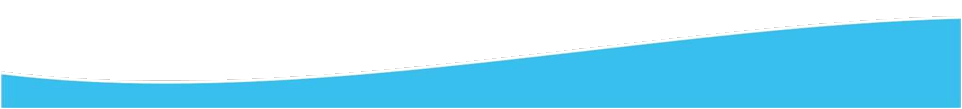 Готовили презентацию
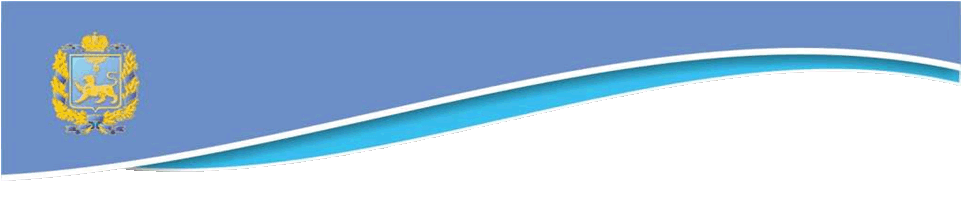 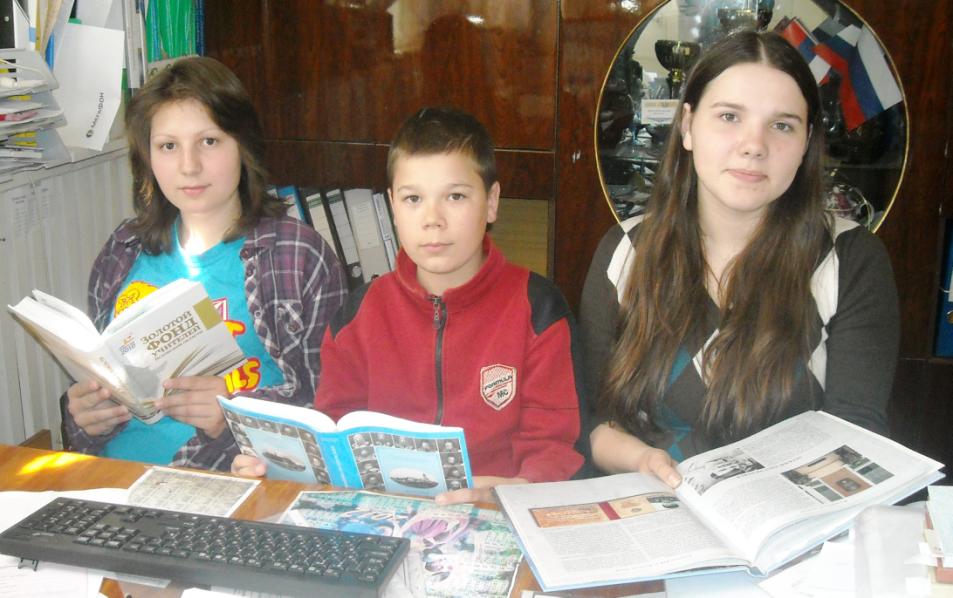 Буга Виола
Сергеев Павел
Сухаревская Дарья
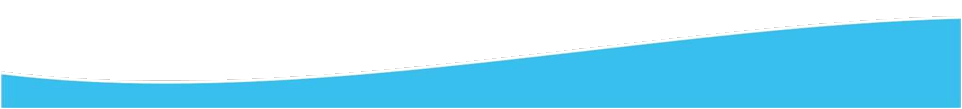